TPS57112-Q1 Question of Frequency
Question 1
There is switching frequency at Rt=400kohm
But It become 447.1kHz when I substitute 400 for the following expression.
 Which is right?
I think that a calculating formula is right.
ELECTRICAL CHARACTERISTICS
TIMING RESISTOR AND CLOCK(RT/CLK PICN)  Data sheet p4.
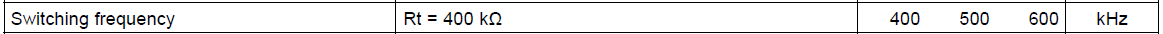 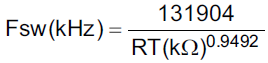 ⇒Data sheet p16
=
=
447.1kHz
Question 2
What accuracy of frequency at 1.9MHz?
Is accuracy ±10%?
Question 3
What accuracy of frequency at External Clock 1.9MHz?
Question 4
Please tell me MIN Voltage of “VIN UVLO STOP”.
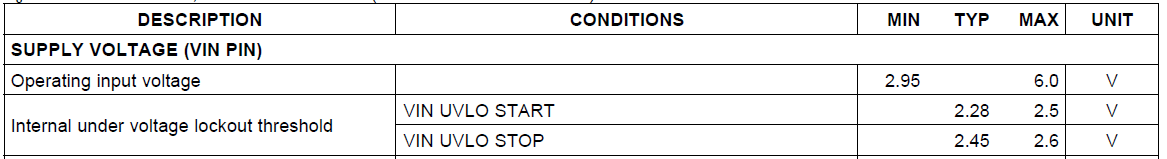